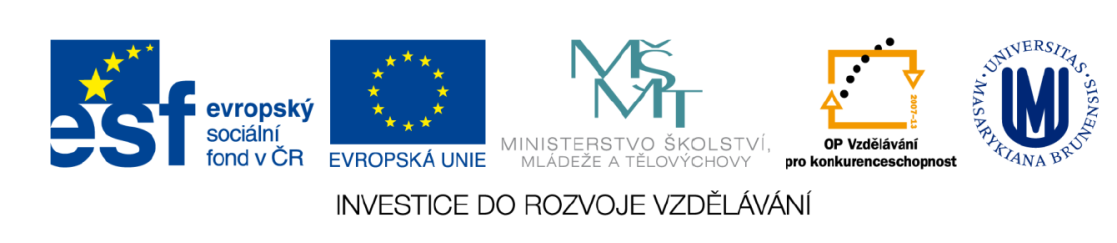 Metodologické postupy
Cvičení č. 3
Mgr. Kamila Klemešová
7. 10. 2013
1.Pozitivismus
2. Kritický racionalismus
3. Koncepce paragigmat
4. Strukturalismus
5. Kriticky realismus
6. Teorie strukturace
7. Hermeneutika
8. Postrukturalismus
9. Postmodernismus


A. Kuhn
B. Bhaskar
C. Popper
D. Comte
E. Gadamer
F. Giddens
G. Foucault
H. –
G. -




1. metoda indukce
2. vliv moci
3. analýza teologických textů
4. upřednostňování struktury před jednotlivcem
5. časoprostor
6. období normální vědy
7. všechny pravdy jsou stejně pravdivé
8. retrospektivní metoda
9. princip falzifikace
Proč se zabývat metodologií?
Znalost teorie jako nezbytný předpoklad pro kvalitní vědeckou práci
Věda, která zkoumá způsob a základní principy, jimiž se řídí tvorba teorií a výzkumných postupů
Vodítko při hodnocení teorií
Metodologie se časově překrývají
Pozitivismus
Pozitivismus
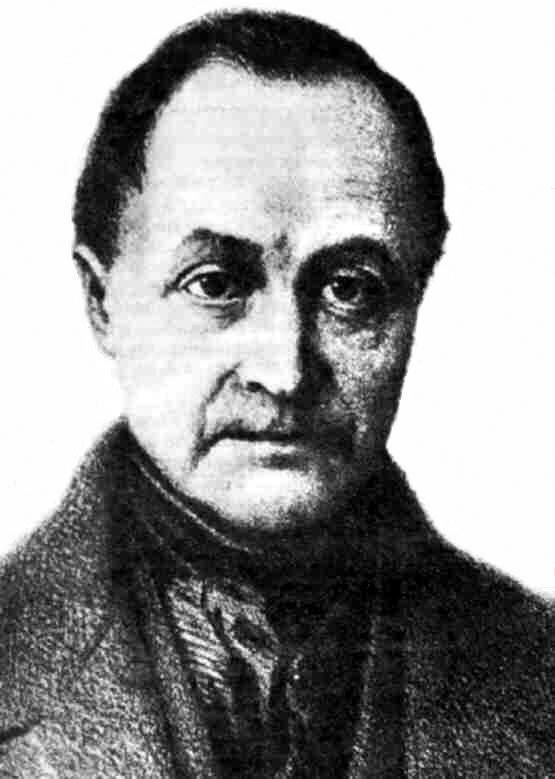 Auguste Comte

(1638 – 1701)
(1798 – 1857)
(1887 – 1943)
(1930 – 1996)
http://heterodoxology.com
Základ poznání
Fakta a data o nich
Přístup
Comte vzal „několik“ pozorování a na základě nich vytvořil teorii, která měla platit všeobecně

Induktivní přístup

Comte vytvořil hypotézu a tu následně ověřoval pozorováním a statistickými metodami

Deduktivní přístup

Comte na základě pozorování sestavil obecně platnou teorii (induktivní přístup), využíval generalizace. Z generalizace poznatků deduktivním přístupem odvozoval poznatky => odpadla potřeba ověřovat vše empiricky
Typické rysy pozitivismu
přesvědčení o kumulativnosti poznání 
x
 odmítání kumulativnosti poznání
-------------------------------------
pozorovatel jako součást pozorování
x
důraz na neutralitu poznání
důraz na kvantifikaci
x
odmítání postupů kvantifikace

------------------------------

využívání dotazníkového šetření, rozhovorů
x 
využívání statistických metod
Projevy v regionálním rozvoji
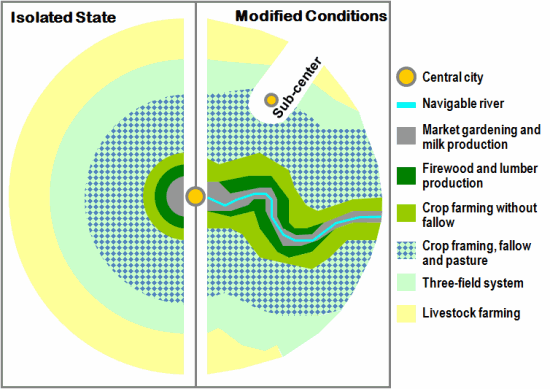 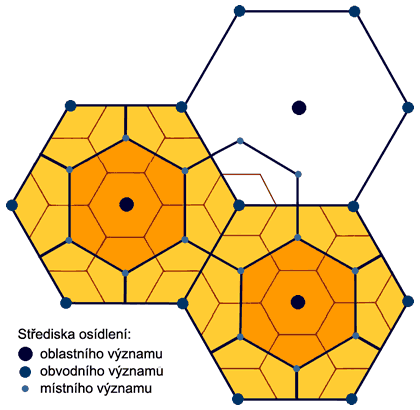 zdroje obrázků: http://people.hofstra.edu, http://denik.obce.cz
Pozitivismus v různých vědách
Geografie
na ústupu, nová ekonomická geografie
Filozofie
ústup již v 60. letech 20. stol.
Ekonomie
dodnes základ pro tzv. hlavním proudu ekonomické vědy
Sociologie
dodnes především v USA
Postpozitivistické směry
Kritický racionalismus
Koncepce paradigmat
Strukturalismus
Kritický realismus
Teorie strukturace
Kritický racionalismus
Carl Sauer
Michel de Montagne
Karl Raimund Popper 
Roy Bhaskar
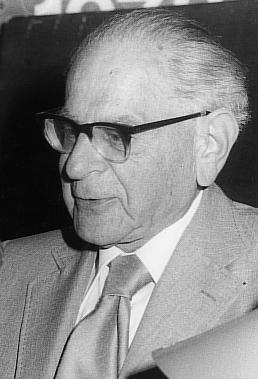 http://www.austria-lexikon.at
Přístupy k.r.
Popper stejně jako Comte vycházel z pozorování, která následně zpracoval do obecné teoriexPopper preferoval nejdříve vytvořit hypotézu, tu se následně snažil verifikovatxPopper preferoval nejdříve vytvořit hypotézu, tu se následně snažil vyvrátit
princip falzifikace
Společné jevy a odlišnosti s pozitivismem
objektivní danost reality a jevů
nezávislost na pozorovateli
nepředpokládá se kumulativnost poznání
hypotézy nejsou brány za definitivní
Koncepce paradigmat
Thomas Samuel Kuhn
Carl Sauer
Roy Bhaskar
Anthony Giddens
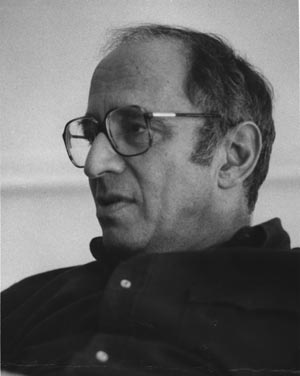 http://kvams.wordpress.com
Pro teorii paradigmat platí…
pro interpretaci skutečnosti je rozhodující role subjektu
interpretace každého jevu je dána rozdílnými historickými podmínkami
období, v němž se vychází z ustáleného paradigmatu se nazývá
   OBDOBÍ NORMÁLNÍ VĚDY
odchylky z paradigmatu, které jsou zpočátku přehlíženy se nazývají 
   ANOMÁLIE
teoretická koncepce je pravdivá tehdy, jestliže existuje kolektivní uznávaná interpretace
Strukturalismus
rozmach 20. a 30. léta 20. stol. 
základem zkoumání struktury
upřednostňování struktury před jednotlivcem
odlišování zkoumajícího člověka od zkoumaného objektu (jako v pozitivismu)
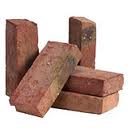 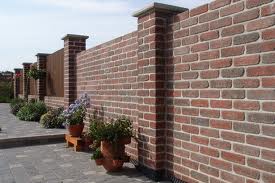 www.beleta.cz
http://www.presbeton.cz
Kritický realismus
Carl Sauer
Roy Bhaskar
Anthony Giddens
Léon Walras
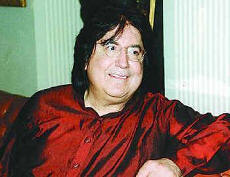 http://dica-lab.org
Charakteristika
změkčení strukturalismu, snaha zohlednit vliv jednotlivců
retrospektivní metoda – 2 fáze:
extenzivní výzkum
intenzivní výzkum
hledání příčiny jevů – snaha rozlišit nahodilé a nutné (stále působící) příčiny
naznačí jistou formu uspořádání prvků a jevů =>sestaví se předběžná teorie (vyjadřuje potenciální spojitost jevů)
Teorie strukturace
Carl Sauer
Anthony Giddens
Léon Walras
David Harvey
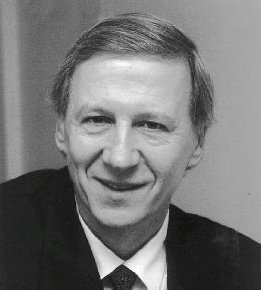 http://laboralcentrodearte.uoc.edu
zlidštění struktur
možnost jednotlivců pozměnit struktury
práce s časoprostorem
struktura jako proces, ne jako entita působící nezávisle na jednotlivci
velký ohlas v geografii (resp. regionální problematice)
„mezník“ – společenskovědní a přírodní jevy
Relativistické přístupy
Hermeneutika
Postrukturalismus
Postmodernismus
Hermeneutika
Alexander von Neurath
Léon Walras
David Harvey
Hans-Georg Gadamer
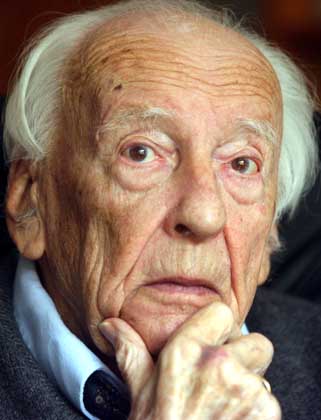 http://alex.golub.name
„Nic v našem světě není objektivní, vše je pouze výsledkem interpretace“
záleží na vzájemné interakci mezi zkoumajícím a zkoumaným subjektem

důraz kladen na:
pochopení                 vysvětlení           syntézu

nejméně výrazný vliv hermenutiky je v:
sociologii                       psychologii
ekonomii                       geografii

důležité je využívání analýz:
kvantitativních                kvalitativních
Postrukturalismus (PT) a postmodernismus (PM)
Přiřaďte: 
všechny pravdy jsou stejně pravdivé
technika dekonstrukce
podsměrem je feminismus
důležité podat „obrázek“ o historickém vývoji „režimů pravdy“
není ucelenou teorií
role moci jako kritéria pravdivosti
nelze rozhodnout, co je dobře a co špatně
PT
PM
Použitá literatura
Blažek, J., Uhlíř, D. (2011): Teorie regionálního rozvoje. Nástin, kritika, implikace. Karolinum, Praha, 344 s.
Děkuji za pozornost